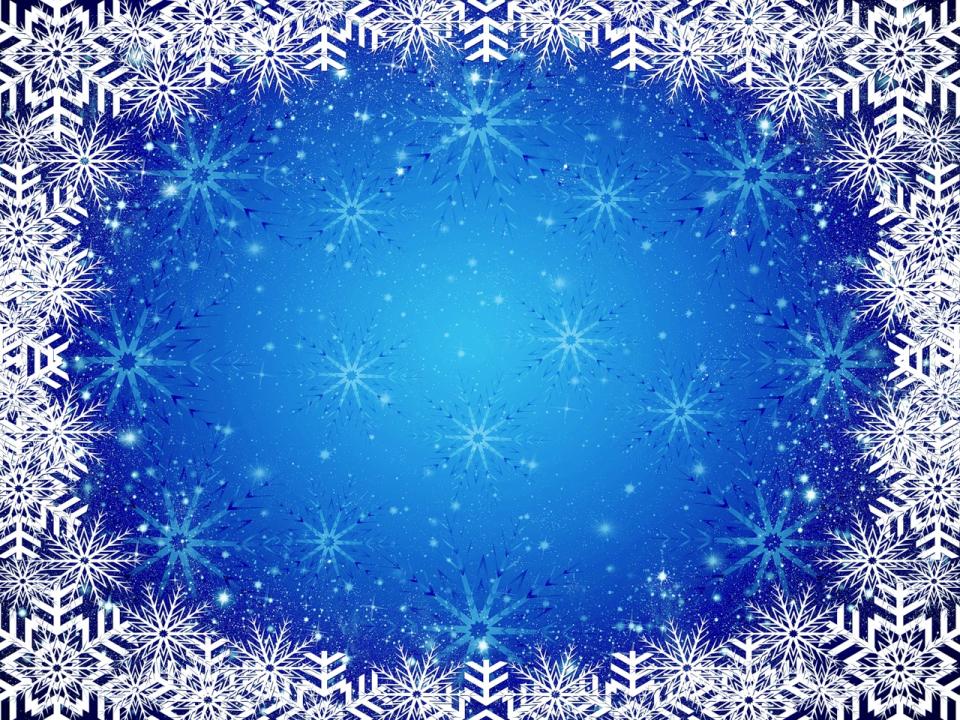 МБДОУ «Детский сад №140»
Мастер-класс
«Зимняя поляна»
(техника изонить)
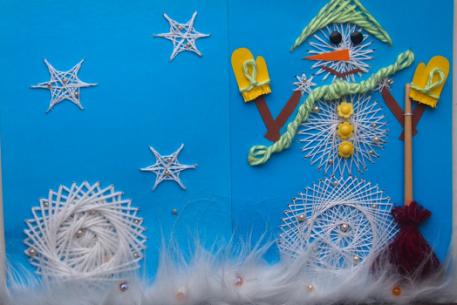 Выполнила: воспитатель
 l квалификационной категории  Свечникова 
Людмила Валентиновна
г. Дзержинск 
Нижегородской области
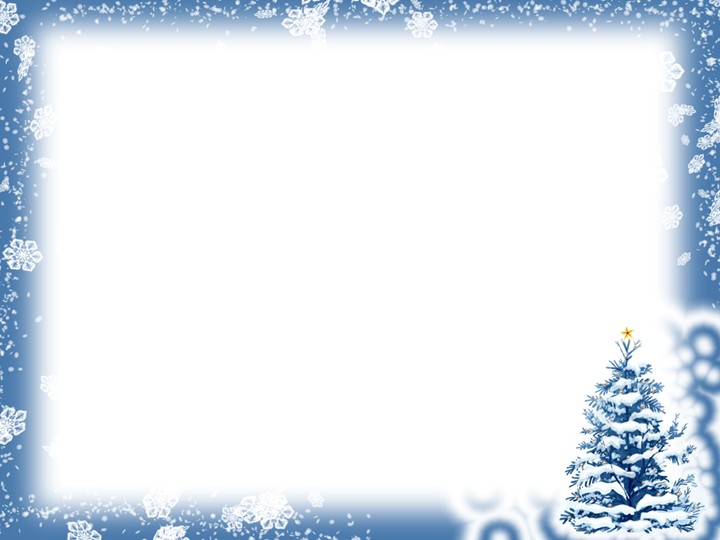 Для работы необходимо:
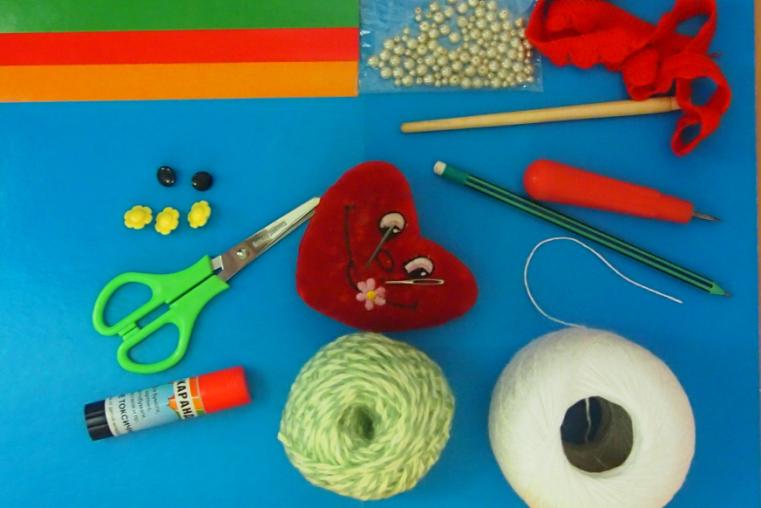 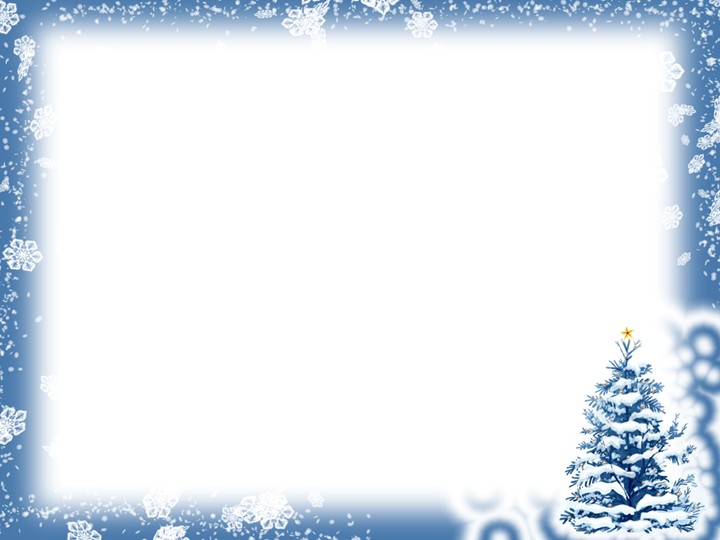 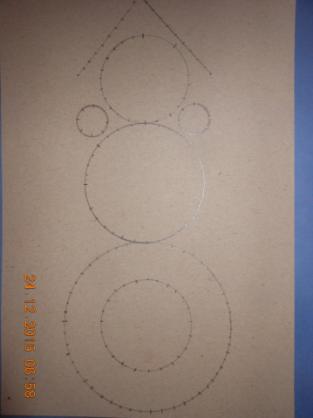 Наносим на картон силуэт снеговика, используя выкройку кругов или с помощью циркуля.
Делаем разметку на расстоянии 0.5 см на весь силуэт снеговика
С помощью шила делаем отверстия на местах разметки
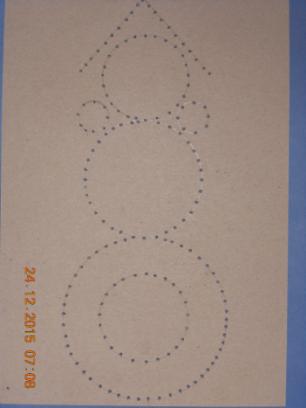 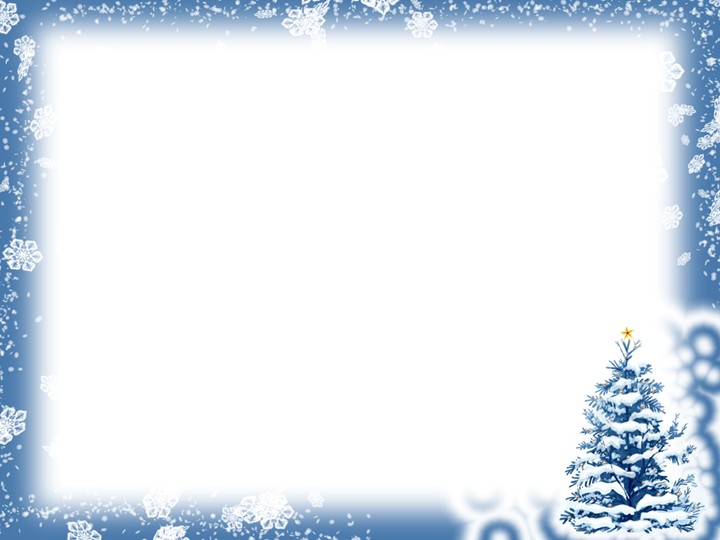 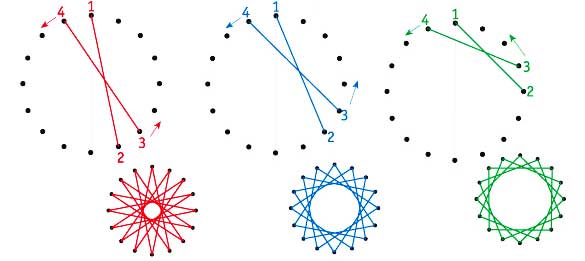 Представляю Вашему вниманию метод, который я использую в технике изонить для получения круга.
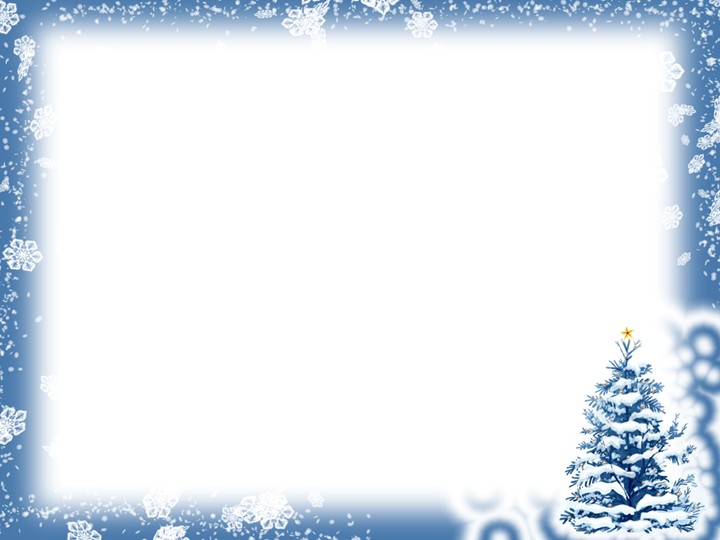 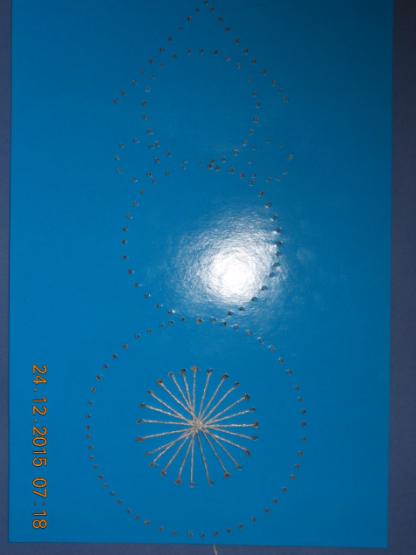 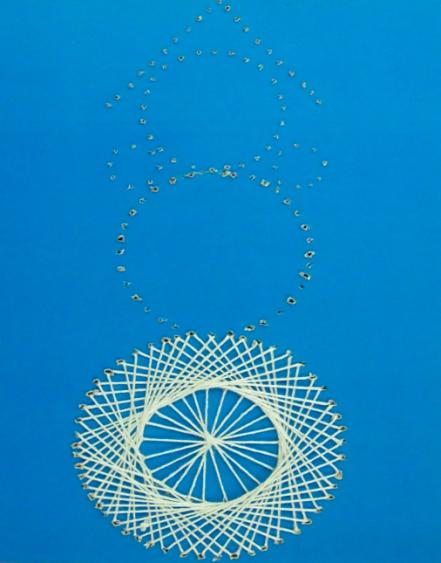 Начинаем вышивку с нижнего внутреннего круга, поднимаясь к верхнему.
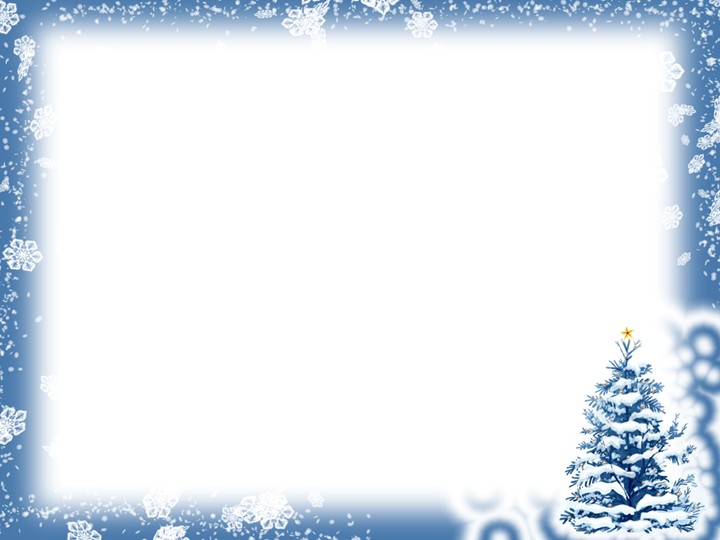 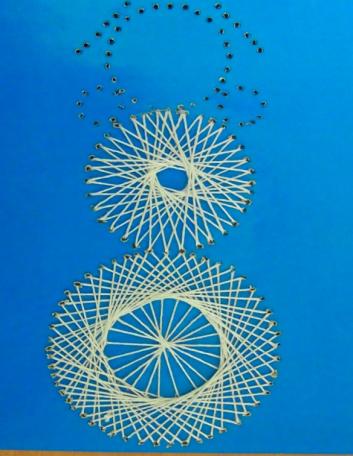 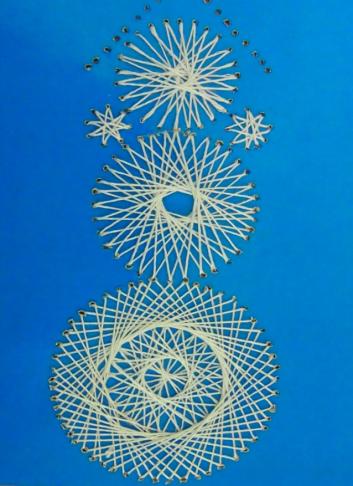 Таким же способом вышиваем каждый круг снеговика
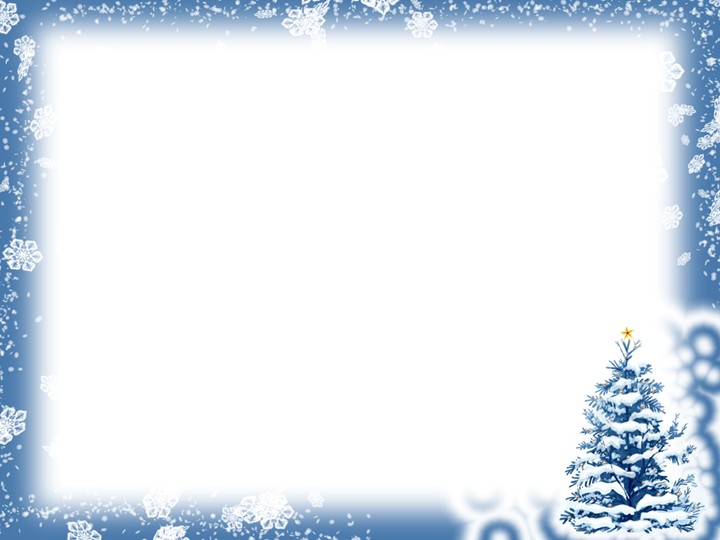 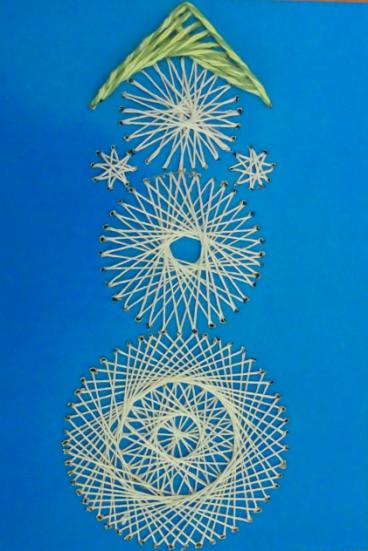 Используя пеструю нить вышиваем шляпу снеговика (образ соломенной шляпы)
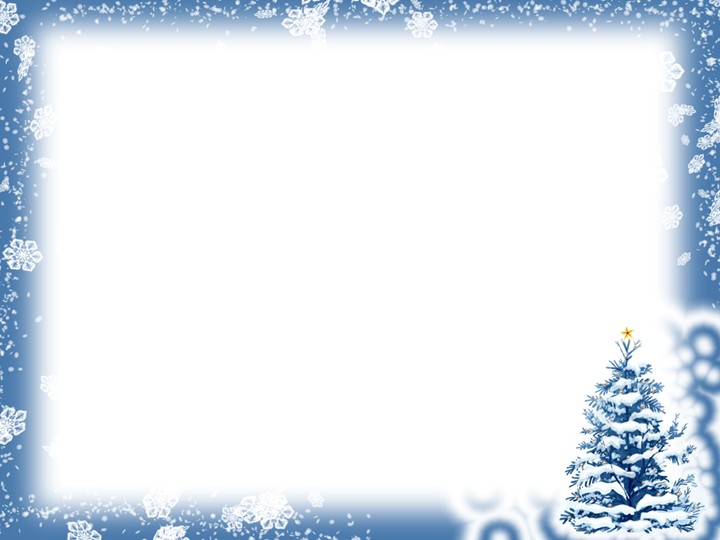 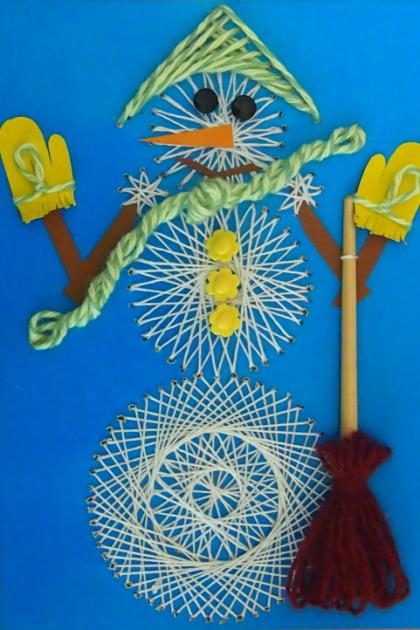 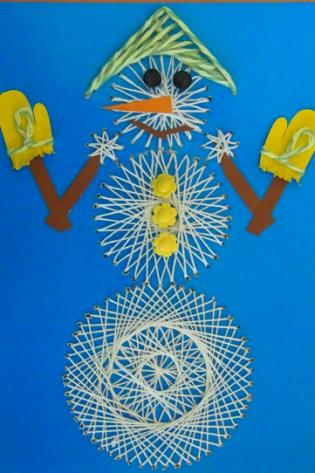 Украшаем туловище: пуговками желтого цвета, на руки одеваем варежки и вешаем снеговику шарфик. Для полного завершения образа изготавливаем метлу (используем палочку от кисти и нитки бордового цвета)
Снеговик ГОТОВ!!!
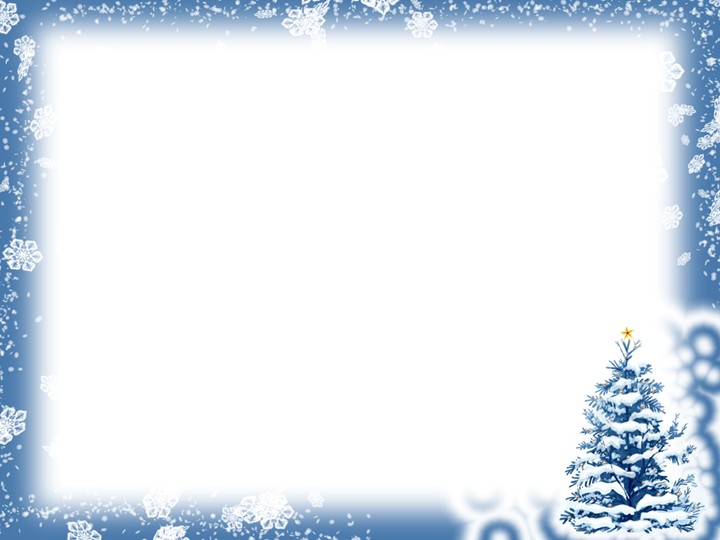 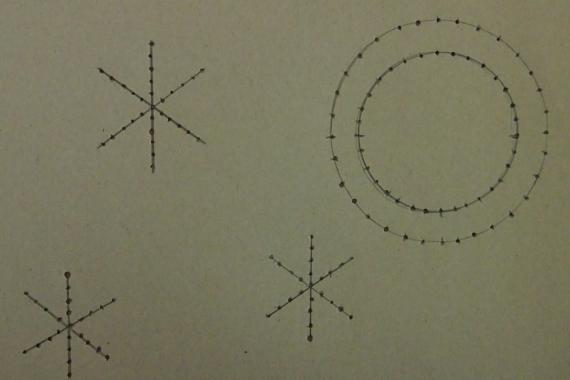 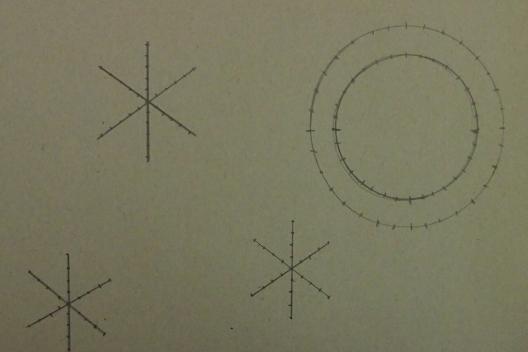 Продолжаем работу на следующем листе картона, с помощью циркуля и линейки рисуем «снежный ком» и «снежинки»
Затем делаем разметку и протыкаем с помощью шила дырочки для вышивания
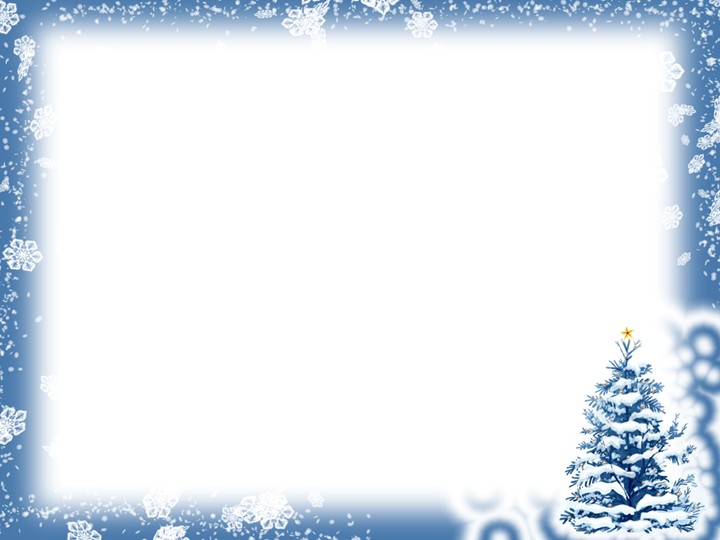 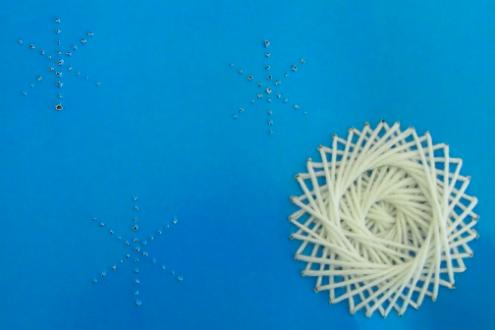 «Снежный ком и снежинки»
Начинаем работу с внутреннего угла, затем переходим к внешнему используя толстые шерстяные нити белого цвета.
******
Тонкие нитки белого цвета используем для вышивания снежинки
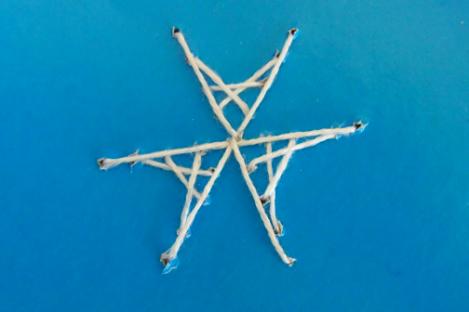 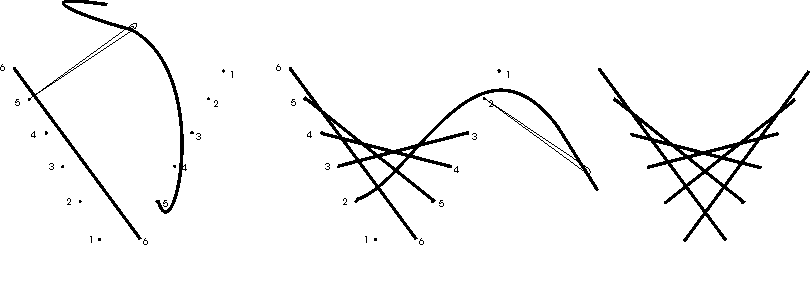 Схема вышивки снежинки
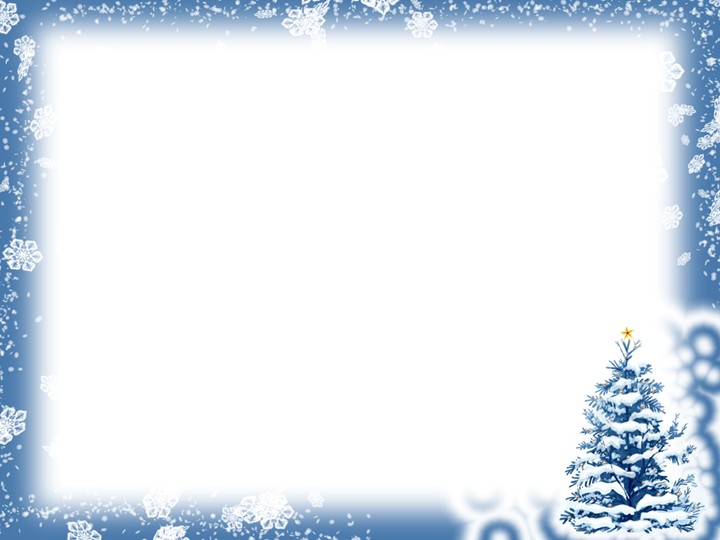 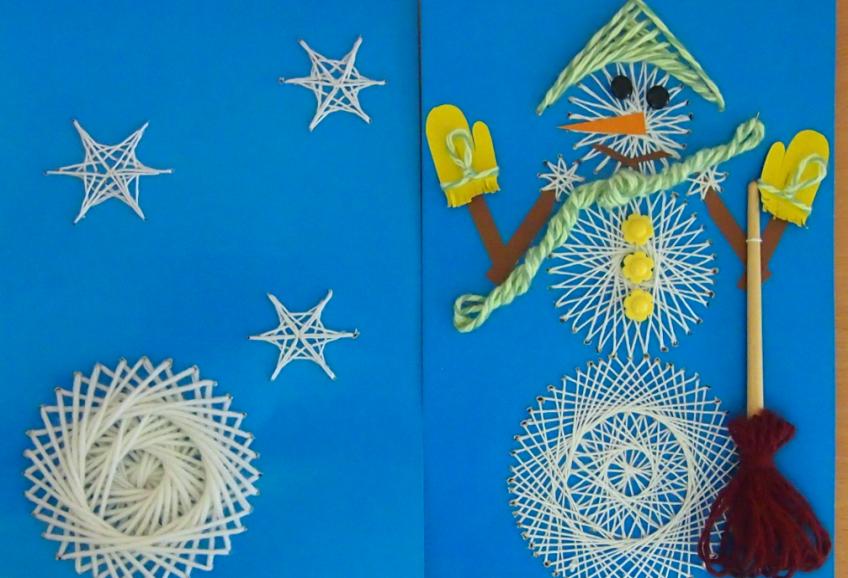 Соединяем работу
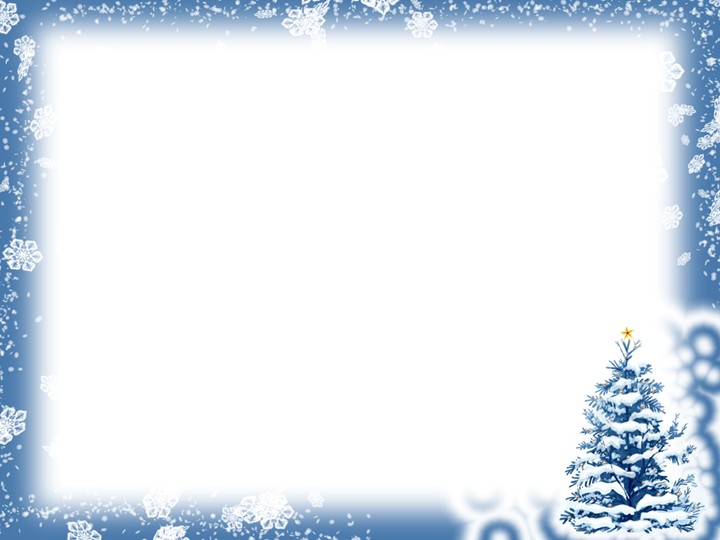 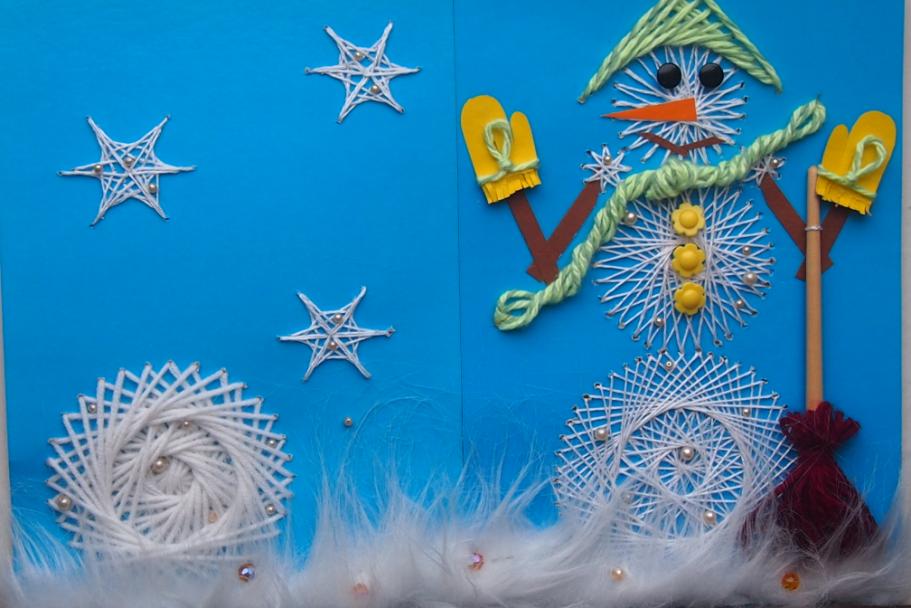 Украшаем мехом белого цвета, с помощью клея закрепляем бусинки разного цвета и размера
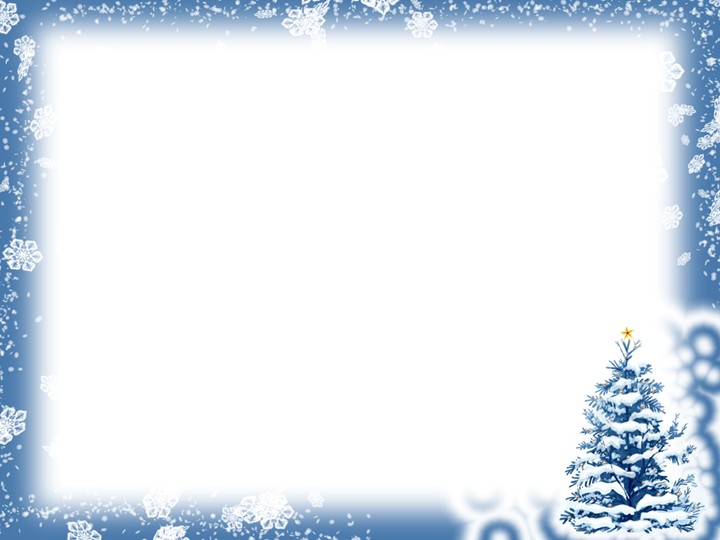 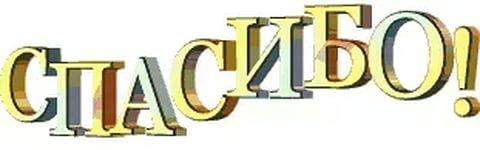 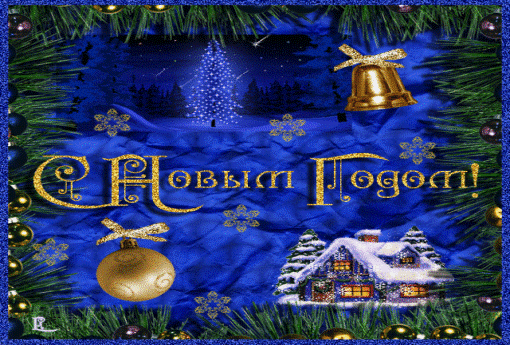